ΜΕΤΡΗΣΗ  ΑΕΡΟΒΙΑΣ ΙΚΑΝΟΤΗΤΑΣ
ΠΑΛΙΝΔΡΟΜΟ ΤΕΣΤ ΑΝΤΟΧΗΣ 20 Μ.
 ΜΕ ΗΧΗΤΙΚΑ ΣΗΜΑΤΑ(BEEP TEST)

H  ΑΞΙΟΛΟΓΗΣΗ ΤΗΣ ΑΕΡΟΒΙΑΣ ΙΚΑΝΟΤΗΤΑΣ, ΕΓΙΝΕ ΣΕ ΥΠΑΙΘΡΙΑ ΔΟΚΙΜΑΣΙΑ, ΜΕ ΤΗ ΣΥΜΜΕΤΟΧΗ  65 ΜΑΘΗΤΩΝ(45 ΑΓΟΡΙΩΝ ΚΑΙ 20 ΚΟΡΙΤΣΙΩΝ) ΤΗΣ Α΄ΛΥΚΕΙΟΥ  ΤΟΥ ΓΕΛ.ΕΥΚΑΡΠΙΑΣ,  ΚΑΤΑ ΤΗ ΔΙΑΡΚΕΙΑ ΤΟΥ Α΄ΤΕΤΡΑΜΗΝΟΥ ΤΟΥ ΣΧΟΛ. ΕΤΟΥΣ  2013-2014.
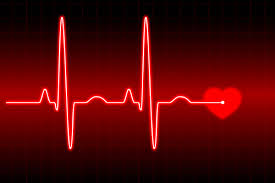 ΠΙΝΑΚΑΣ  ΕΛΕΓΧΟΥ  ΕΠΙΔΟΣΗΣ
Αγόρια
Άριστη απόδοση : >13

Πολύ καλή απόδοση : 11-13

Καλή απόδοση : 9-11

Μέτρια Απόδοση : 7-9

Οριακή Απόδοση : 5-7

Πολύ χαμηλή : <5
Κορίτσια
Άριστη απόδοση : >12

Πολύ καλή απόδοση : 10-12

Καλή απόδοση : 8-10

Μέτρια Απόδοση : 6-8

Οριακή Απόδοση : 4-6

Πολύ χαμηλή : <4
Αγόρια
Κορίτσια
ΣΥΜΠΕΡΑΣΜΑΤΑ
Στο μεγαλύτερό τους ποσοστό(29%), τα αγόρια  παρουσίασαν πολύ χαμηλή επίδοση στην αξιολόγηση της αερόβιας αντοχής.
 Το σύνολο δε των ποσοστών της οριακής και πολύ χαμηλής απόδοσης  είναι επίσης πολύ υψηλό( 51%). 

Η επίδοση των κοριτσιών είναι στο μεγαλύτερο ποσοστό(61%)  σε πολύ χαμηλό επίπεδο.
Το σύνολο δε των ποσοστών οριακής και πολύ χαμηλής απόδοσης είναι επίσης πάρα πολύ υψηλό(78%).

Επιβάλλεται οι μαθητές και κυρίως οι μαθήτριες να αυξήσουν τις αερόβιες δραστηριότητες προκειμένου να διατηρήσουν  την υγεία τους στο μέλλον.
Τέλος Προβολής
Ερευνητική Εργασία
Ομάδα : Ανώνυμοι
Σχολ. Έτος : 2013-2014